Figure 2. Task-independent age effects. Compared to younger adults, older adults showed weaker activity in ...
Cereb Cortex, Volume 14, Issue 4, April 2004, Pages 364–375, https://doi.org/10.1093/cercor/bhg133
The content of this slide may be subject to copyright: please see the slide notes for details.
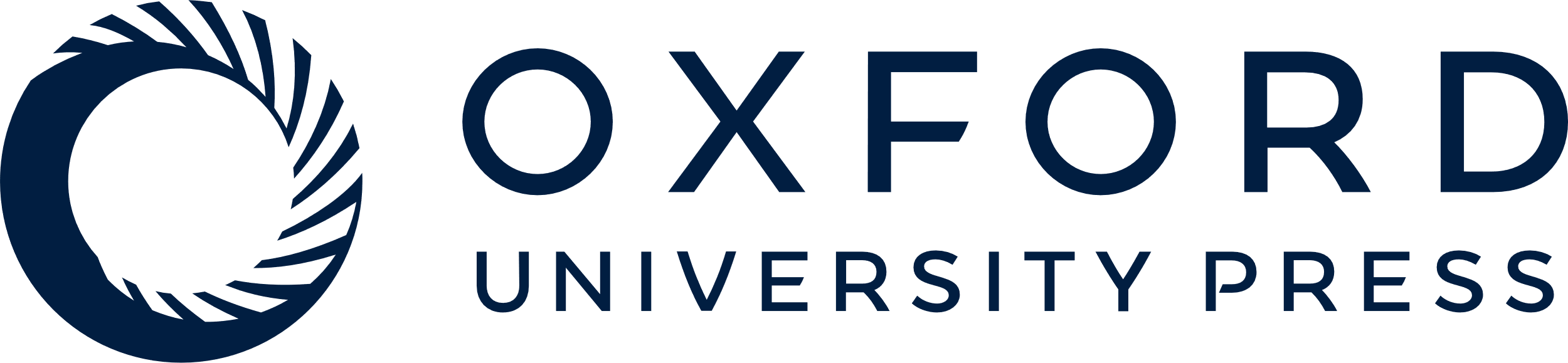 [Speaker Notes: Figure 2. Task-independent age effects. Compared to younger adults, older adults showed weaker activity in occipital cortex but greater activity in frontal regions. The time-course plots are from left BA19 (x, y, z = –23, –84, –8) and right BA45 (x, y, z = 41, 12, 21).


Unless provided in the caption above, the following copyright applies to the content of this slide:]